"Quantifying preferences of USF students for physical textbooks vs. electronic resources"LIS 6271 Research methods e-presentation
Fall 2020
Team Boyle/Crim/Gresham/Merrill/Trotter
This study is an attempt to understand the link between students having a choice of format for their textbook (as e-book or printed) and their academic outcomes and student experience
The study will also investigate the effects, if any, the COVID-19 pandemic of 2020 had on student choice between selection of e-textbook or print textbook
Significance of the Study/Research Goal & Questions
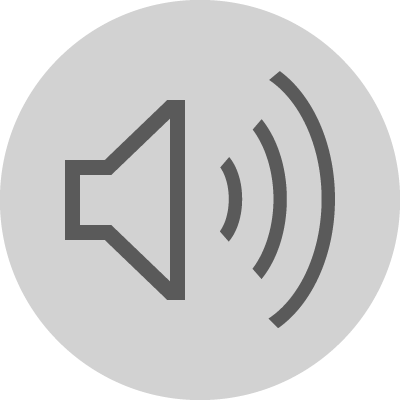 Recent research shows that the switchover to e-texts has not been easy
 Sales of e-books have stalled, and several small studies show that students prefer the printed textbook to the e-book format (Gregory & Cox, 2017)  
Before more schools mandate the use of e-textbooks over printed texts, and before printed texts become hard to find (or nearly impossible to afford), more information is needed on student preference, learning style and usage of texts in both formats  
Today’s focus on e-textbooks over printed materials might be disadvantageous to certain students in terms of their grades or their satisfaction with the course
Research Problem/Needs Assessment
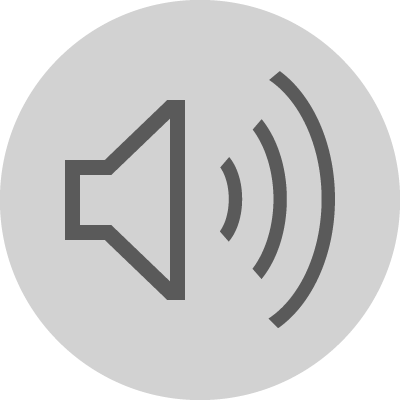 Literature Review – Part One
Grouped articles on the status and evaluation of previous research.

​
Focus of Literature Review
​
Article organization and groupings from prior research.

Early Researchers' findings.​ (Chuckov, 2013; Falc, 2013)
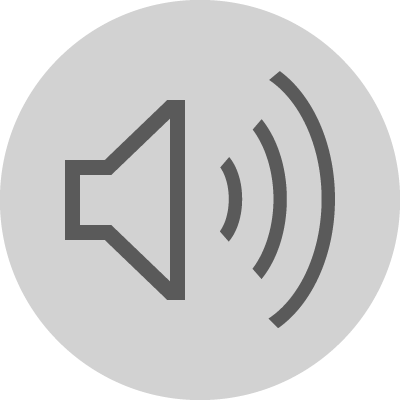 Literature Review – Part Two
Limitations to previous research and new considerations.

​
Previous research guided by external factors. (Chen, 2013)
​
Researchers limited by generational leanings or bias. (Alhammad, 2016; Falc, 2013; Gregory & Cox, 2017)

Future research should consider catastrophes that force students into a new (virtual) learning environment.​
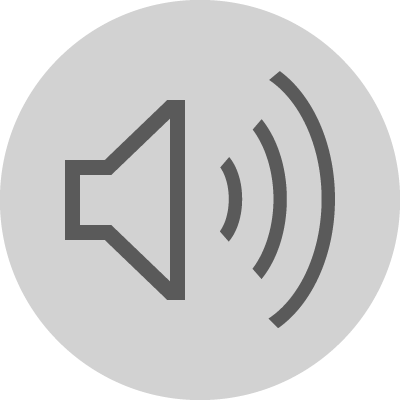 Survey Design and Instrumentation
Voluntary, self-administered online survey via Qualtrics to collect quantitative data in a cross-sectional survey design.


Demographics
Student preference for electronic versus print textbooks for courses
Format choice (whether mandated by the professor or by choice), impacted final course outcomes. 
Investigate if COVID-19 had any impact on student choice of textbook format
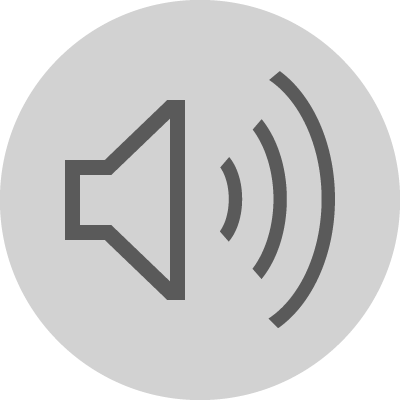 *Med represents students majoring in Nursing and Health Sciences​
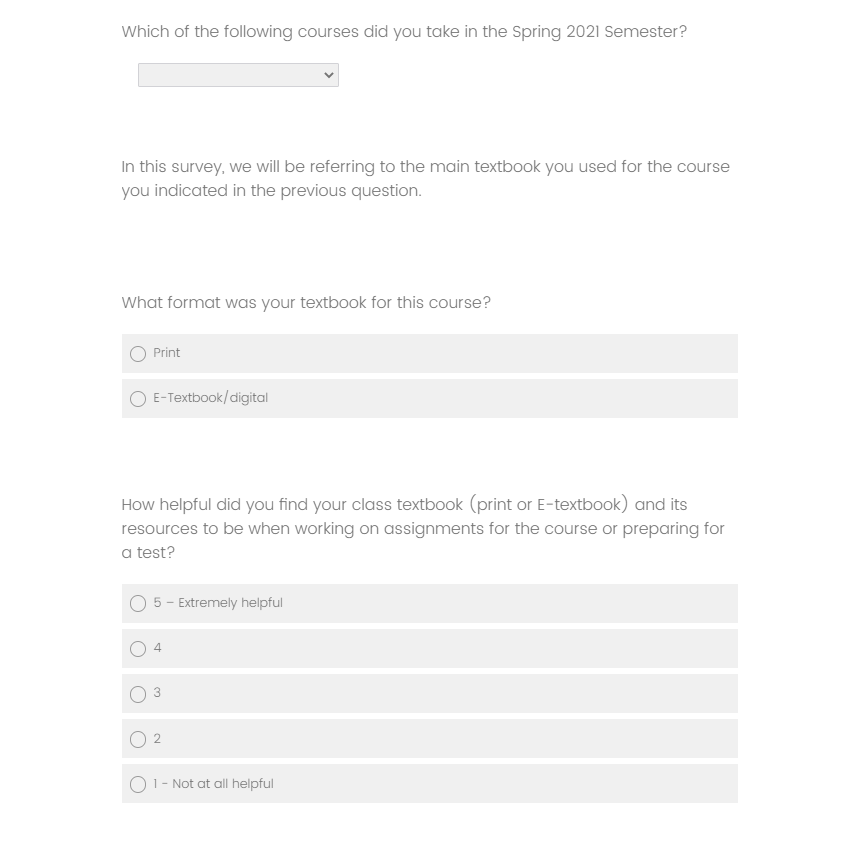 Multiple choice, Likert scale, and open-ended questions

Survey should take less than 10 minutes to complete and can be taken on a desktop or mobile device

As an incentive, students who completed the survey in full will receive a $5 Amazon Gift Card
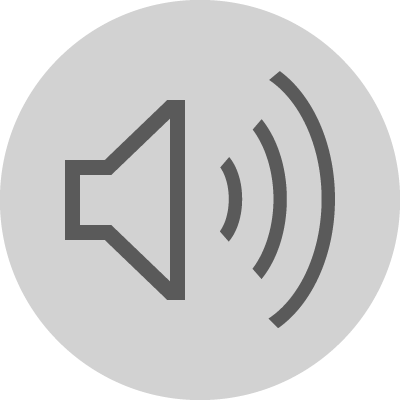 Example from Qualtrics survey
Project Resources – Principal Investigators
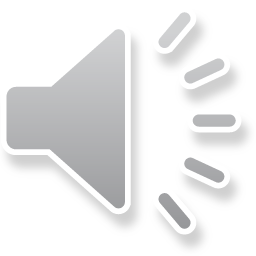 Project Resources - Timeline
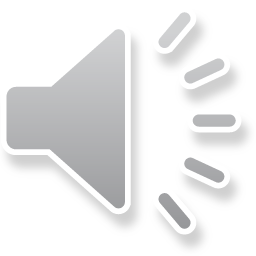 Project Resources - Budget
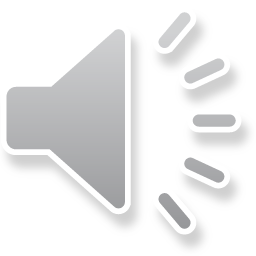 THANK YOU
For more information, contact:
Susan Boyle:  SusanBoyle@usf.edu
Jocelyn Crim:  raejurlina@usf.edu
Kate Gresham: kate6@usf.edu
Meg Merrill: mmerrill1@usf.edu
Ben Trotter: btrotter1@usf.edu